Correct the spelling!
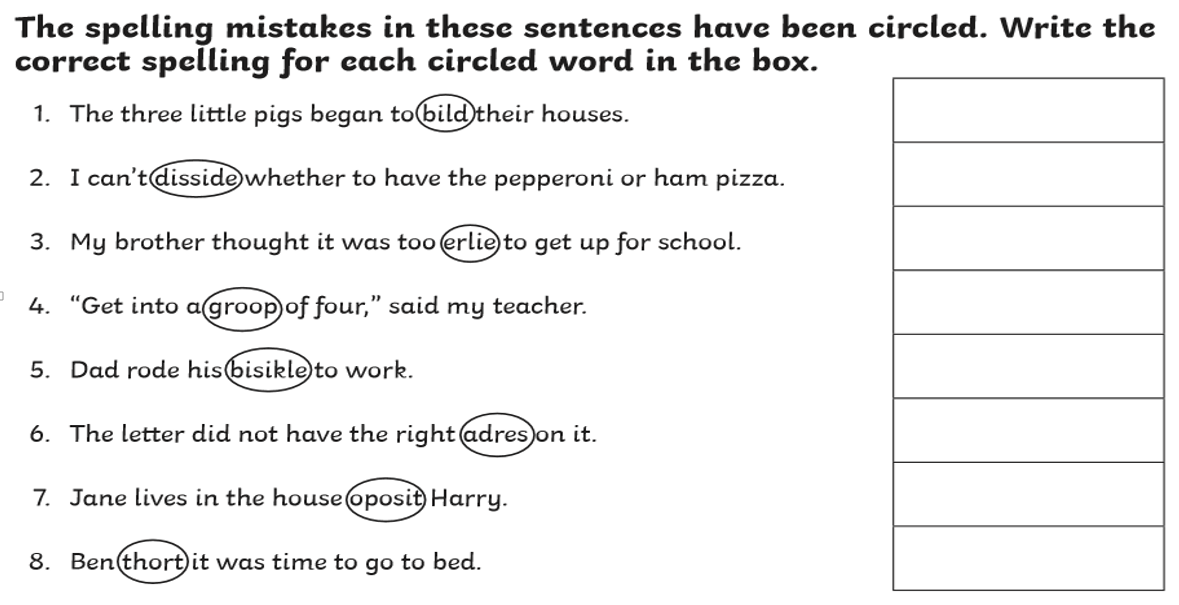 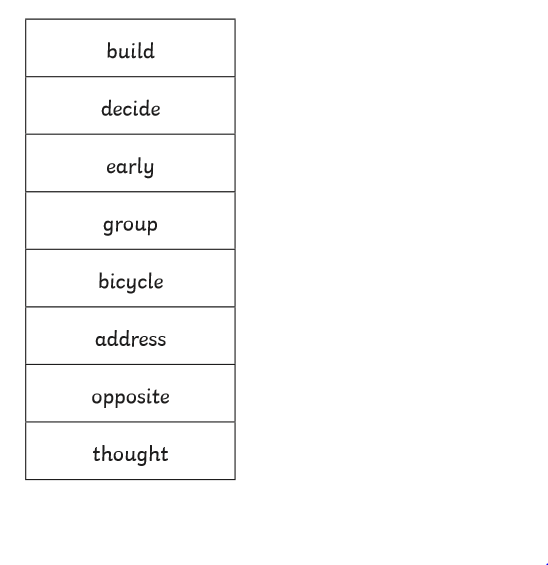